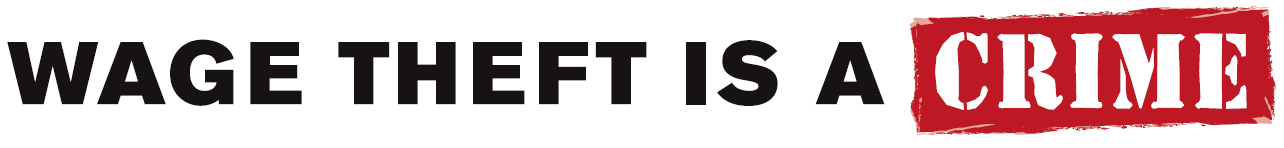 Social Media Report November 2018 – July 2019
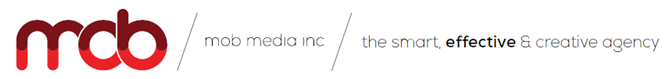 Wage Theft Social Media OverviewPaid social November 2018 – July 2019
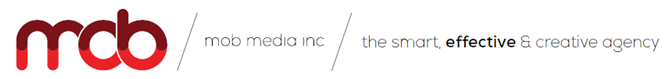 Wage Theft Social MediaResults by Industry
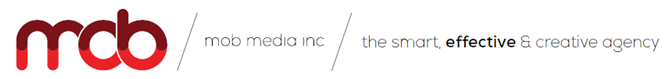 Wage Theft Social MediaResults by Market
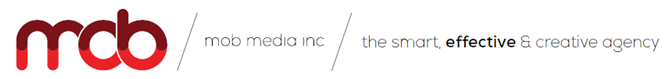 Wage Theft Social MediaResults by Language
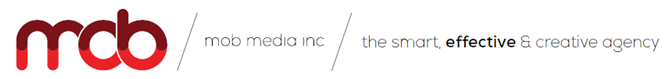 Wage Theft Social MediaTarget Markets
Fresno
Bakersfield
Inland Empire
Sacramento
San Diego
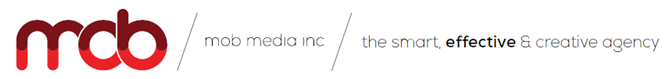